CS 153Concepts of Compiler DesignOctober 15 Class Meeting
Department of Computer ScienceSan Jose State UniversityFall 2024Instructor: Ron Mak
www.cs.sjsu.edu/~mak
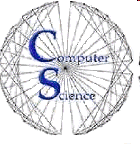 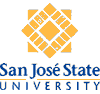 1
Example Conversion: Newton3.pas
public class Newton3
{
    private static java.util.Scanner _sysin = 
                       new java.util.Scanner(System.in);

    private static int number;

    static double root(double x)
    {
        double root;

        double r;
        double prev;
        double diff;

        r = 1;
        prev = 0;

        do
        {
            r = (x/r + r)/2;
            diff = r - prev;
            if (diff < 0) 
                diff = -diff;
            prev = r;
        }
        while (!(diff < 1.0e-10));

        root = r;
        return root;
    }
    ...
PROGRAM Newton3;
VAR
    number : integer;

FUNCTION root(x : real) : real;
    VAR
        r, prev, diff : real;
    BEGIN
        r := 1;
        prev := 0;
        
        REPEAT
            r := (x/r + r)/2;
            diff := r - prev;
            IF diff < 0 THEN diff := -diff;
            prev := r
        UNTIL diff < 1.0e-10;
        
        root := r
    END;
PROCEDURE print(n : integer; root : real);
    BEGIN
        writeln('The square root of ', n:4, 
                ' is ', root:8:4)
    END;
BEGIN
    FOR number := 1 TO 25 DO BEGIN
        print(number, root(number))
    END
END.
2
Example Conversion: Newton3.pas
...
    static void print(int n, double root)
    {
        System.out.printf("The square root of %4d is %8.4f\n", 
                          n, root);
    }

    public static void main(String[] args)
    {
        java.time.Instant _start = java.time.Instant.now();

        for (number = 1; number <= 25; number++) 
        {
            print(number, root(number));
        }

        java.time.Instant _end = java.time.Instant.now();
        long _elapsed = 
            java.time.Duration.between(_start, _end)
                                                 .toMillis();
        System.out.printf(
            "\n[%,d milliseconds execution time.]\n", 
            _elapsed);
    }
}
...
PROCEDURE print(n : integer; root : real);
    BEGIN
        writeln('The square root of ', n:4, 
                ' is ', root:8:4)
    END;


BEGIN
    FOR number := 1 TO 25 DO BEGIN
        print(number, root(number))
    END
END.
3
Local Variables
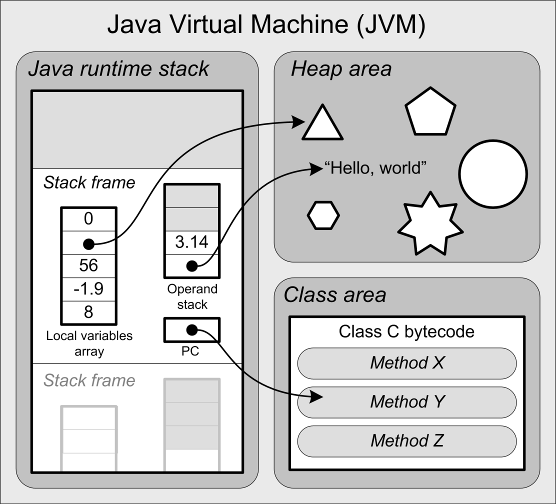 Local variables do not have names in Jasmin.
Fields of a class do have names, as we’ll see later.

Refer to a local variable by its slot number in the local variables arrayof the active stack frame.
Example:
iload 5  ; Push the int value in local slot #5
4
Local Variables, cont’d
Since each long and double value requires two consecutive slots, refer to the value using the lower slot number.

Example:
lstore 3  ; Pop the long value          ; from the top two stack elements           ; and store it into local slots #3 and #4
5
Local Variables, cont’d
Do not confuse constant values with slot numbers!

It depends on the instruction.
Examples:
bipush 14  ; push the constant value 14iload  14  ; push the value in local slot #14
6
Local Variables, cont’d
The values of a function’s parameters are implicitly assigned to slots starting with #0.
Example Java method:



k  local slot #0m  local slot #1x  local slot #3s  local slot #4
Jasmin function signature:
public static double func(int k, long m,                           float x, String[][] s)
What happened to slot #2?
.method public static func(IJF[[Ljava/lang/String;)D
7
Load and Store Instructions
In general:    iload n  ; push the int value in local slot #n  lload n  ; push the long value in local slot #n  fload n  ; push the float value in local slot #n  dload n  ; push the double value in local slot #n  aload n  ; push the reference in local slot #n 
Shortcut examples (for certain small values of slot number n):    iload_0  ; push the int value in local slot #0   lload_2  ; push the long value in local slot #2   fload_1  ; push the float value in local slot #1   dload_3  ; push the double value in local slot #3   aload_2  ; push the reference in local slot #2 
Store instructions are similar.
8
Arithmetic Instructions
Additioniadd ladd fadd dadd
Subtractionisub lsub fsub dsub
Multiplicationimul lmul fmul dmul
Division and remainderingidiv ldiv fdiv ddiv
Negationineg lneg fneg dneg
Operands are on top of the operand stack.

Pop off the operands and replace them with the result value.

Negation has only one operand, the others each has two.

Int and float operands each takes a single stack element.

Long and double operands each takes two operand stack elements.
9
Other Instructions
Bitwise operations
Left and right shifts
And, or, exclusive or

Type conversions
int  float

Widening and narrowing
int  long
double  long
Stack manipulations
Push and pop
Swap and duplicate

Array operations
Allocate array
Index element

Object operations

Control instructions
10
Code Templates
Syntax diagrams

Specify the source language grammar
Help us write the parsers

Code templates

Specify what object code to generate
Help us write the code emitters
11
Code Template for a Pascal Program
Translate a Pascal program into a public class.

Program variables become class fields.

Must have a default constructor.

Each procedure or function becomes a private static method.

The main program code becomes the public static main method.
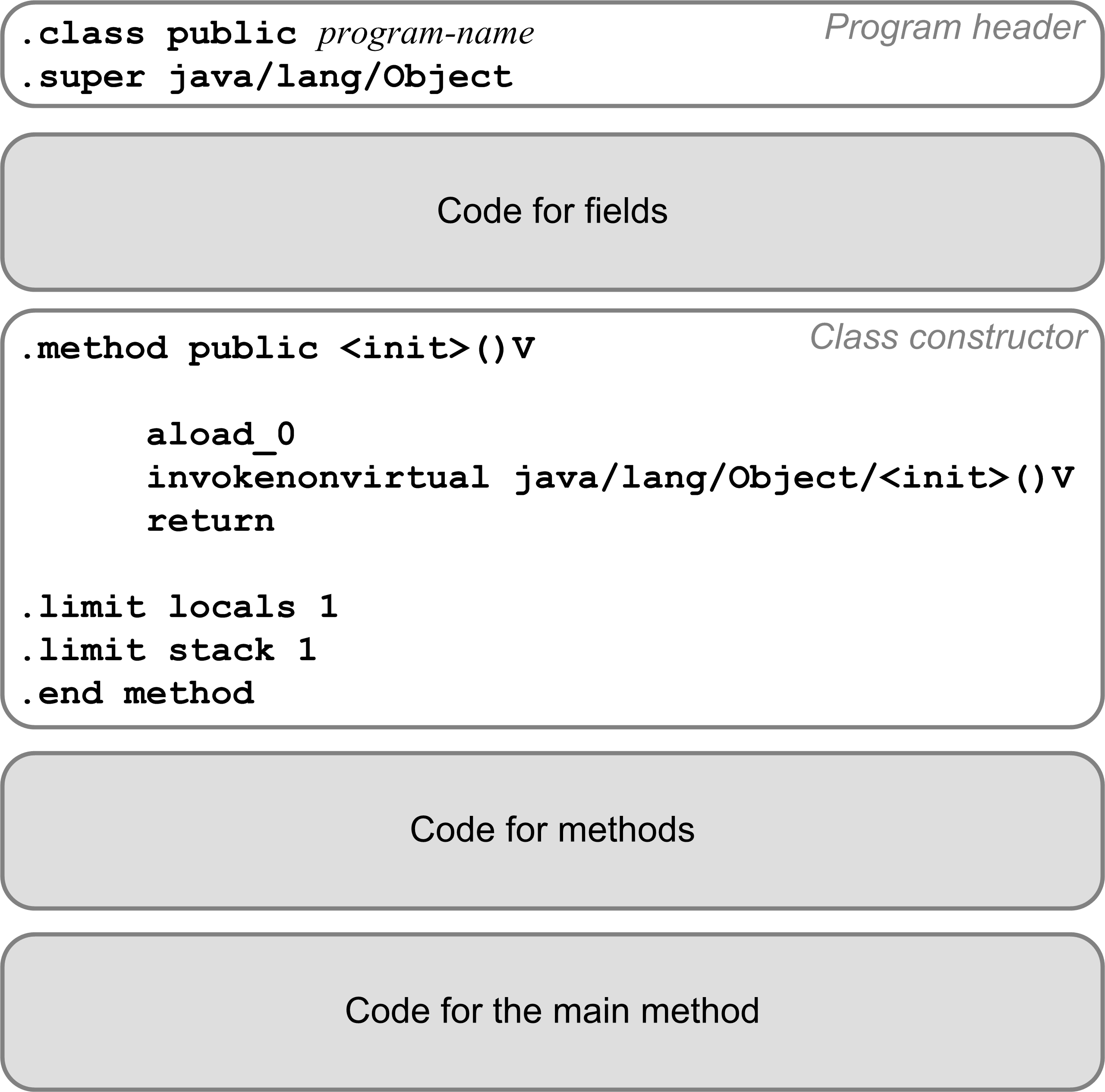 12
Compilation Strategy
We’ll compile a Pascal program as if it were a public Java class.
The Pascal program name becomes the Java class name.

The main program becomes the main method of the Java class.

We’ll compile each program variable as if it were a field of the Java class.
Fields do have names in a Jasmin program.
Recall that local variables and parameters are referred to only by their slot numbers.
13
Compilation Strategy, cont’d
We’ll compile each Pascal procedure or function as if it were a private static method of the Java class.

Local variables and formal parameters of the method do not have names in a Jasmin program.
Jasmin instructions refer to local variables and parameters by their slot numbers of the local variables array.
14
Jasmin Datatype Descriptors
public static double func(int k, long m,                           float x, String[][] s)
.method public static func(IJF[[Ljava/lang/String;)D
15
Jasmin Assembly Code Generation
Our compiler will follow the same pattern for Jasmin assembly code generation as our converter did to convert Pascal programs to Java.

Code templates will be our guide to code generation.
16
Program Fields
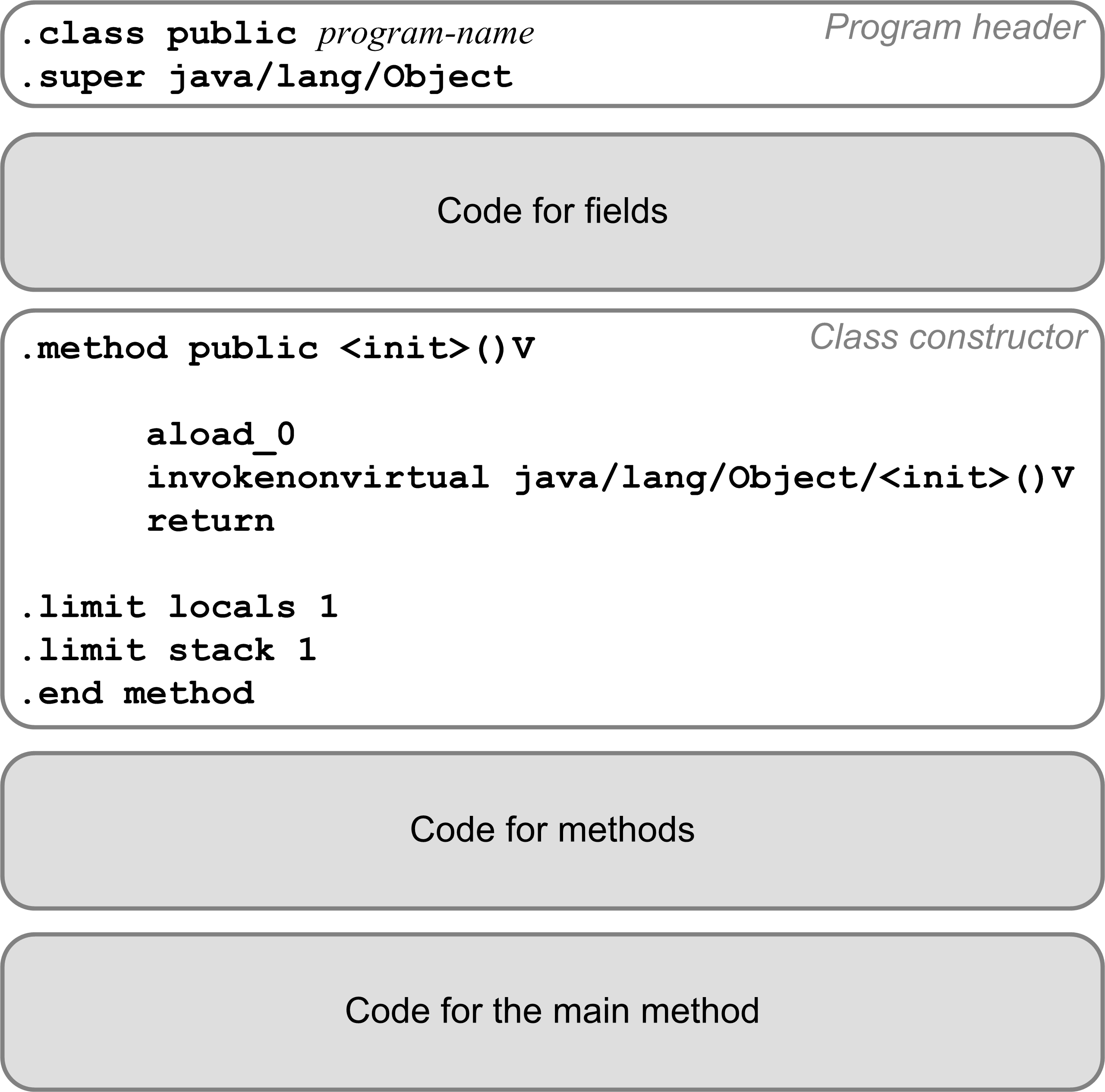 17
Pascal program variables
Program Fields, cont’d
For example:
PROGRAM test;
VAR
    i, j, k : integer;
    x, y    : real;
    p, q    : boolean;
    ch      : char;
    index   : 1..10;
Compiles to:
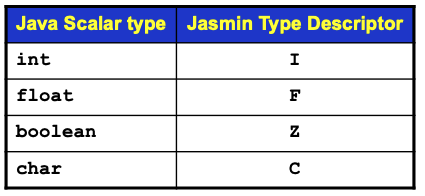 .field private static ch C
.field private static i I
.field private static index I
.field private static j I
.field private static k I
.field private static p Z
.field private static q Z
.field private static x F
.field private static y F
18
Code Template for the Main Method, cont’d
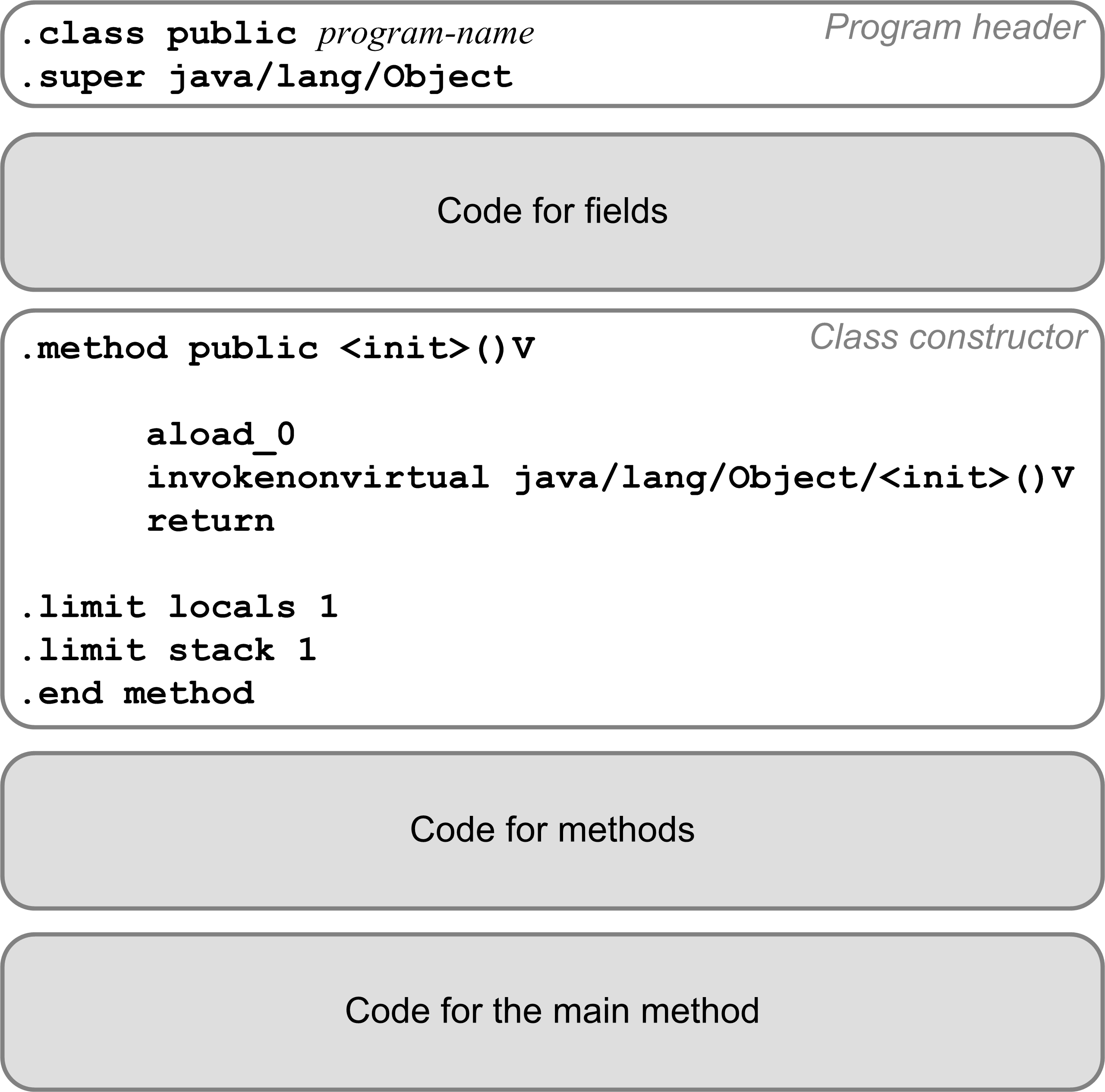 19
Code Template for the Main Method, cont’d
The main method prologue initializes the runtime timer.
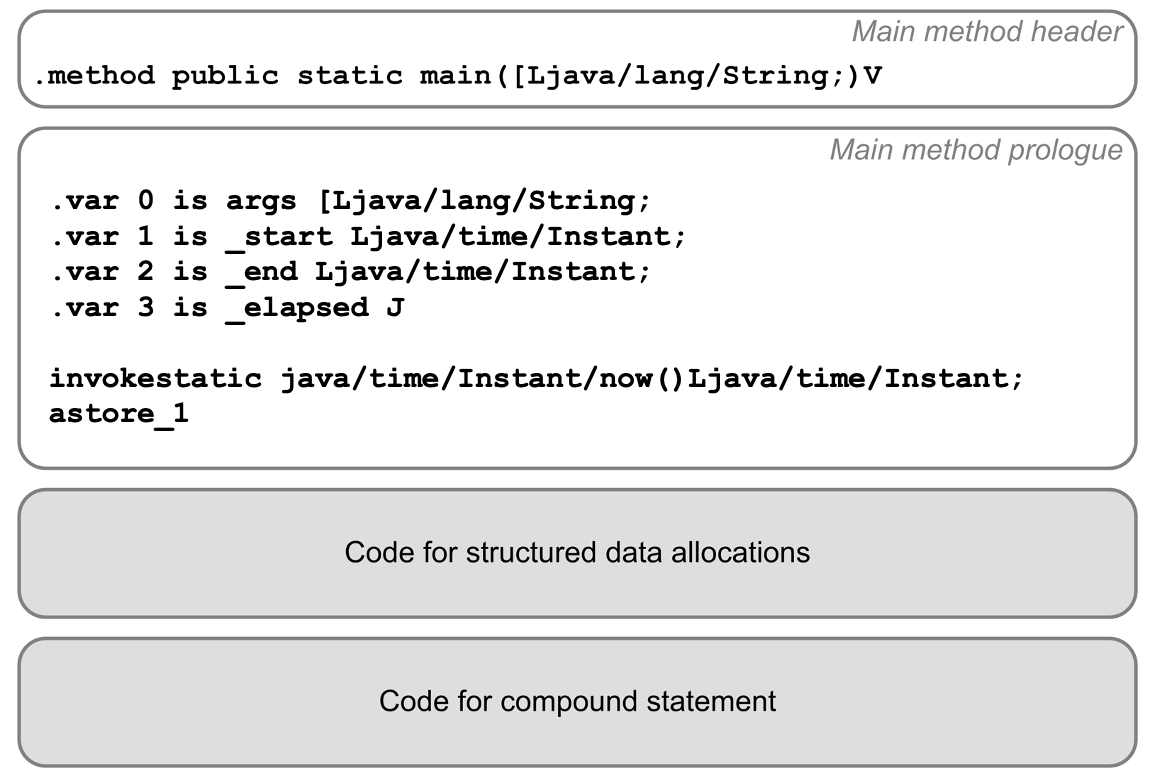 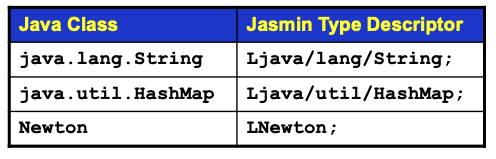 Main method epilogue
20
Code Template for the Main Method, cont’d
The main method epilogue prints the elapsed run time.
Main program epilogue
invokestatic java/time/Instant/now()Ljava/time/Instant;
astore_2
aload_1
aload_2
invokestatic java/time/Duration/between(Ljava/time/temporal/Temporal;Ljava/time/temporal/Temporal;)Ljava/time/Duration;
invokevirtual java/time/Duration/toMillis()J
lstore_3
getstatic java/lang/System/out Ljava/io/PrintStream;
ldc "\n[%,d milliseconds execution time.]\n"
iconst_1
anewarray java/lang/Object
dup
iconst_0
lload_3
invokestatic java/lang/Long/valueOf(J)Ljava/lang/Long;
aastore
invokevirtual java/io/PrintStream/printf(Ljava/lang/String;[Ljava/lang/Object;)Ljava/io/PrintStream;
pop
return
.limit locals 6
.limit stack 7
.end method
21
Loading a Program Variable’s Value
To load (push) a program variable’s value onto the operand stack:    getstatic  program-name/variable-name type-descriptor

Examples:
getstatic  Test/count Igetstatic  Test/radius F
22
Storing a Program Variable’s Value
To store (pop) a value from the operand stack into a program variable:    putstatic  program-name/variable-name type-descriptor

Examples:
putstatic  Test/count Iputstatic  Test/radius F
23
Code for Procedures and Functions
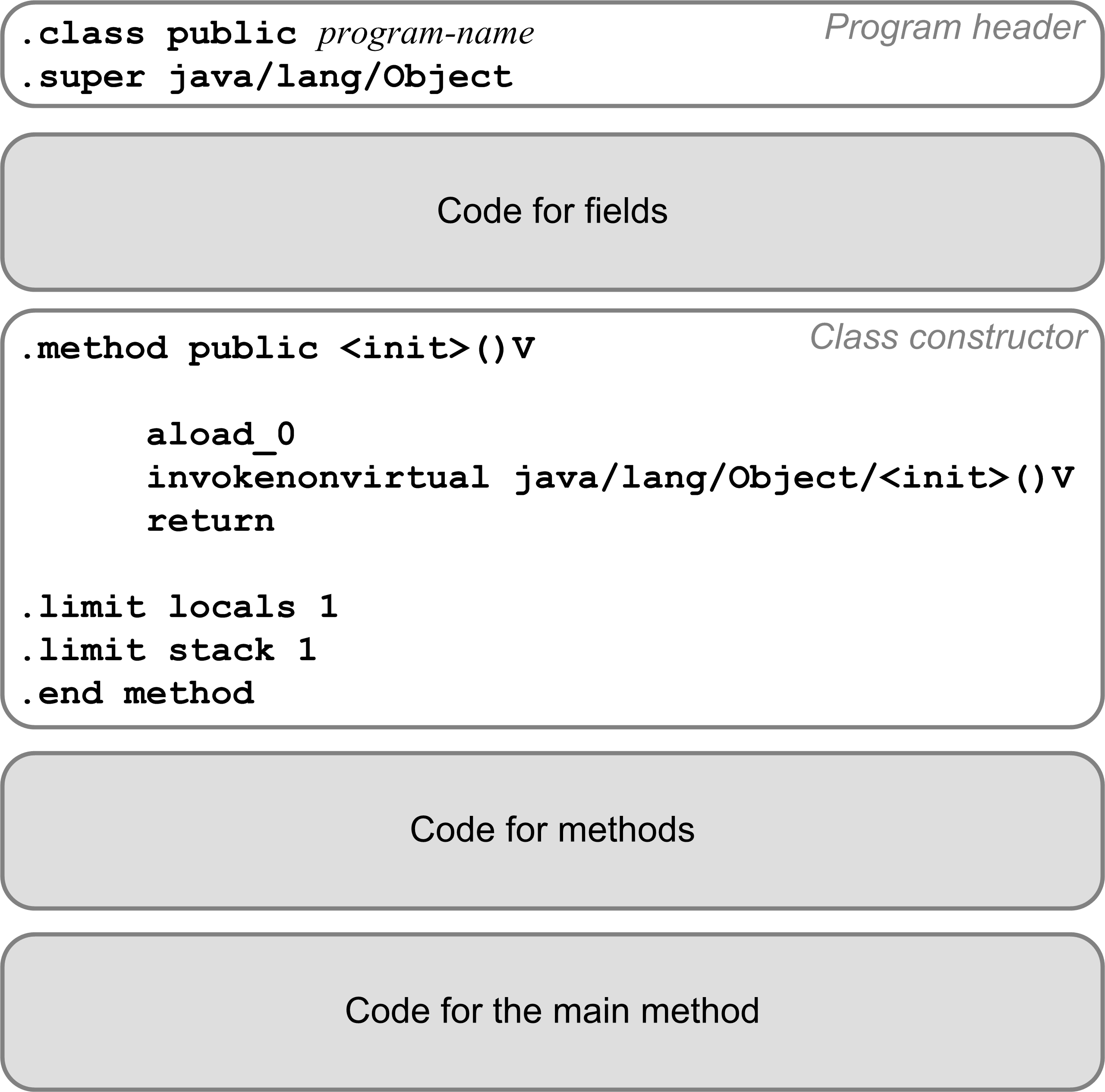 24
Code for Procedures and Functions
Each a private static method.
Method signature:
Routine’s name
Type descriptors of the formal parameters and return value.
Example:
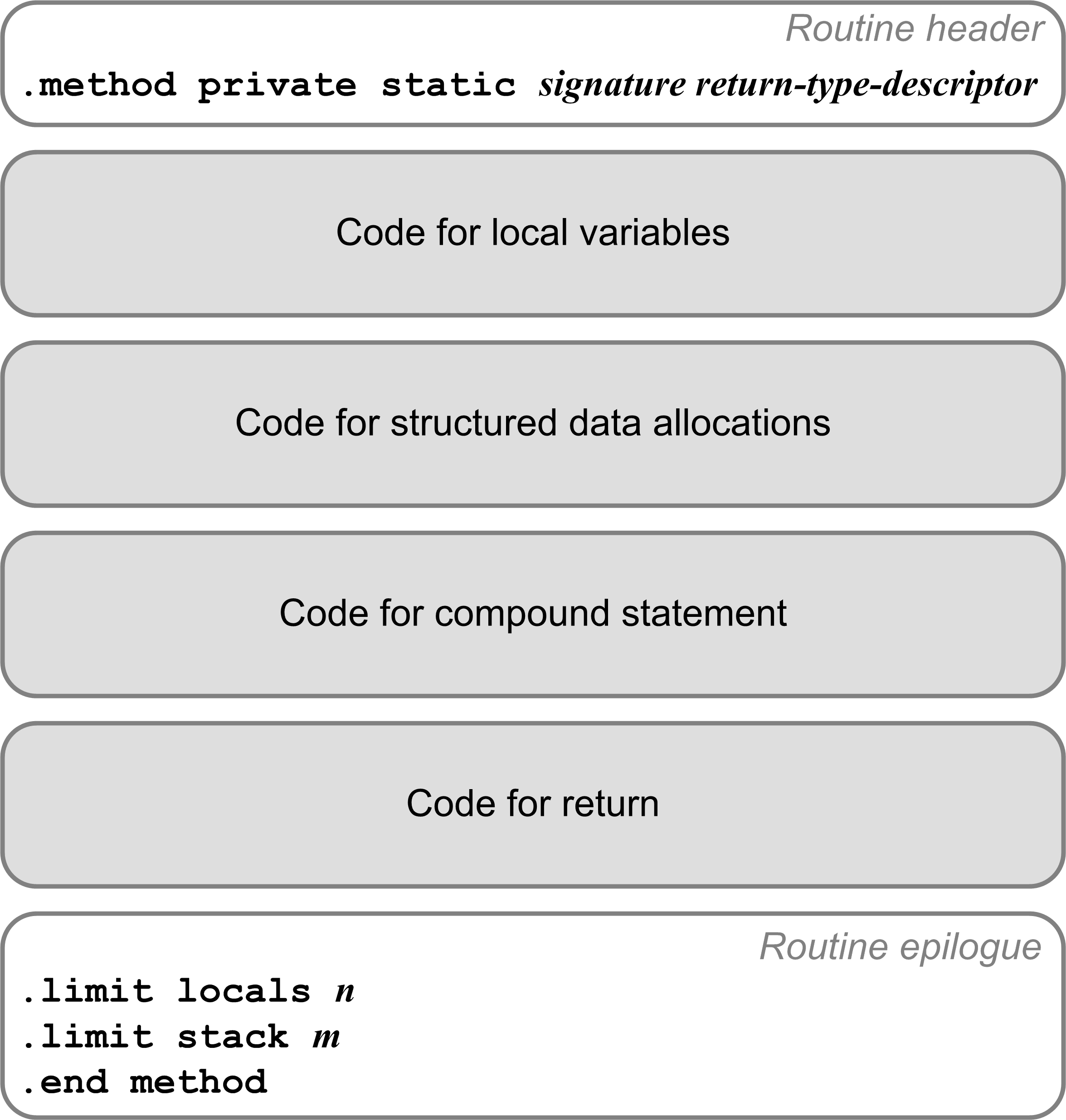 TYPE
    arr = ARRAY [1..5] OF real;
    	
FUNCTION func(i, j : integer; 
              x, y : real; 
              p : boolean; 
              ch : char;
              vector : arr; 
              length : integer) 
           : real;
Compiles to:
.method private static func(IIFFZC[FI)F
25
Compiling Local Variables
Compiles to:
TYPE
    arr = ARRAY [1..5] OF real;
    
FUNCTION func(i, j : integer; 
              x, y : real; 
              p : boolean; 
              ch : char;
              vector : arr; 
              length : integer) 
           : real;
    
    VAR
        n : integer;
        z : real;
        w : arr;
.method private static func(IIFFZC[FI)F
.var 5 is ch C
.var 0 is i I
.var 1 is j I
.var 7 is length I
.var 8 is n I
.var 4 is p Z
.var 6 is vector [F
.var 10 is w [F
.var 2 is x F
.var 3 is y F
.var 9 is z F
.var 11 is func F
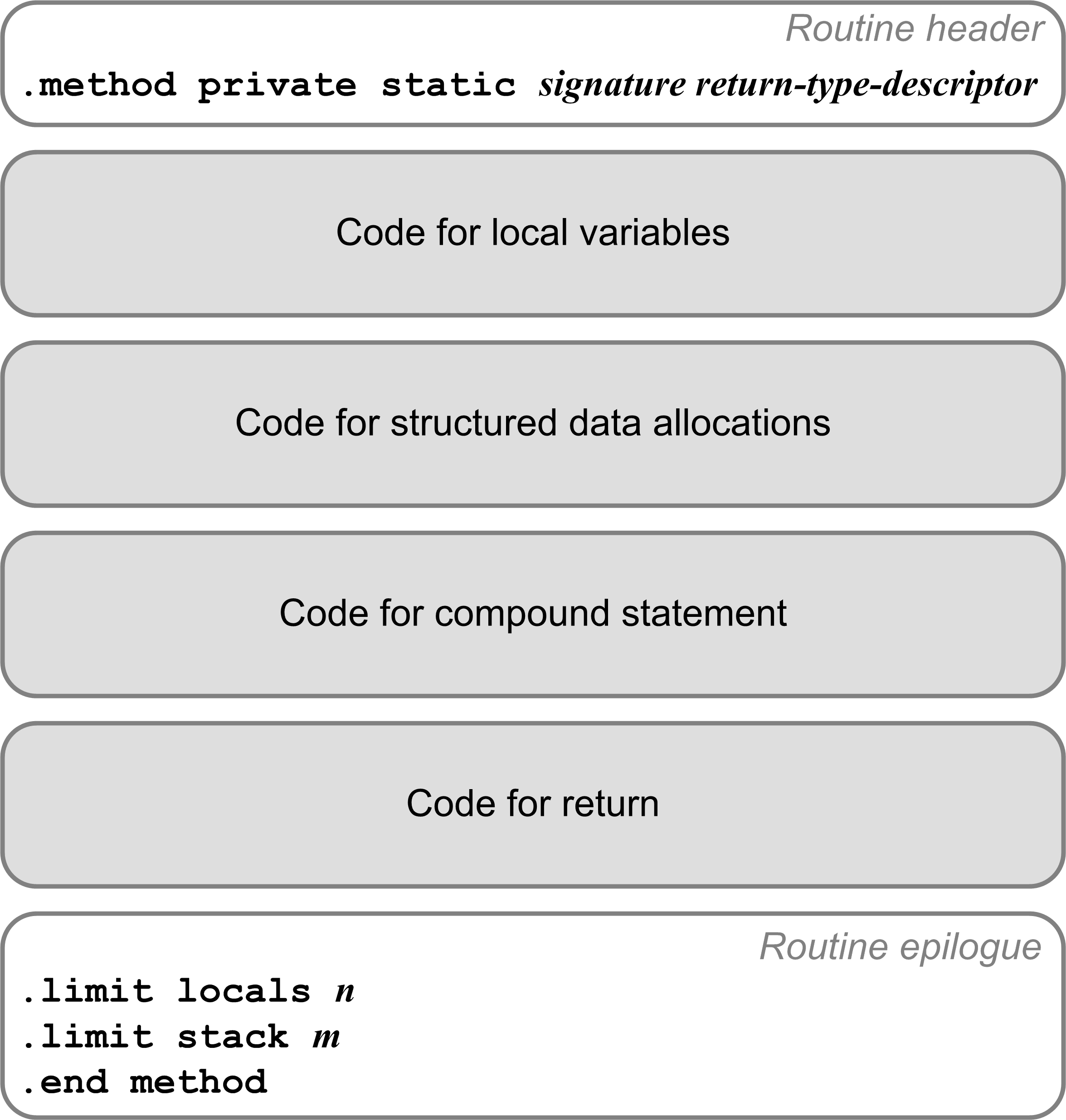 Add a local variables array slot number
to each variable’s symbol table entry.
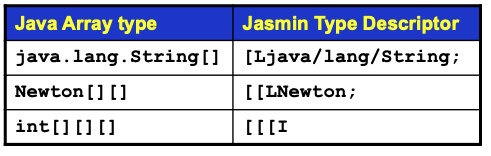 26
Generating Code for Expressions
Recall that in our Pascal interpreter, the expression executor visits the nodes of the expression parse tree in order to execute the expression.
Pascal’s operator precedence rules are encoded in the structure of the parse tree.
alpha + 3/(beta - gamma) + 5
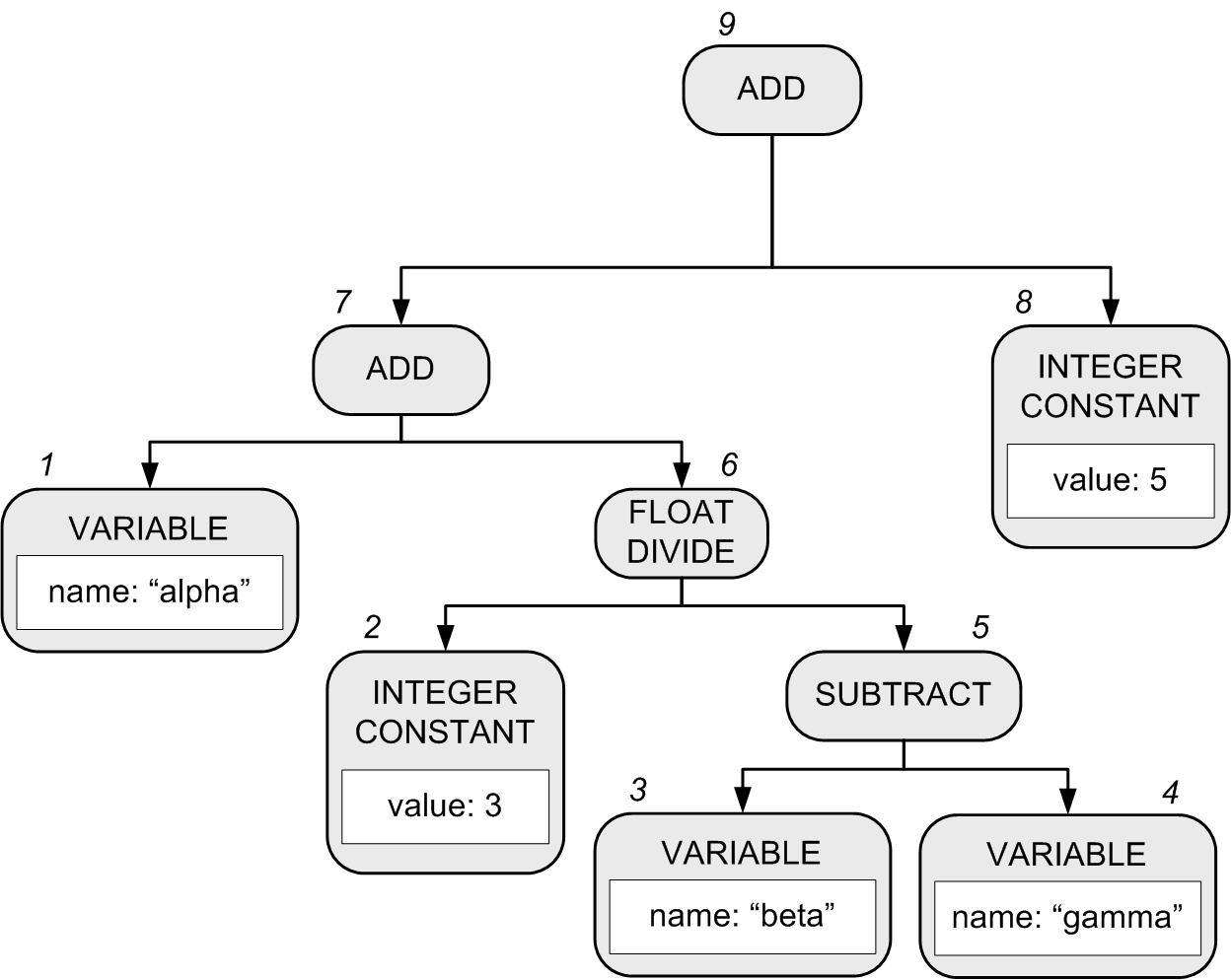 27
[Speaker Notes: START HERE.]
Generating Code for Expressions
A compiler’s expression code generator also must visit the tree nodes to generate code for the expression.
Yet another set of visit methods, in backend class Compiler.
Assume that alpha, beta, and gamma are local real variables
alpha  local variable slot #0beta    local variable slot #1gamma  local variable slot #2
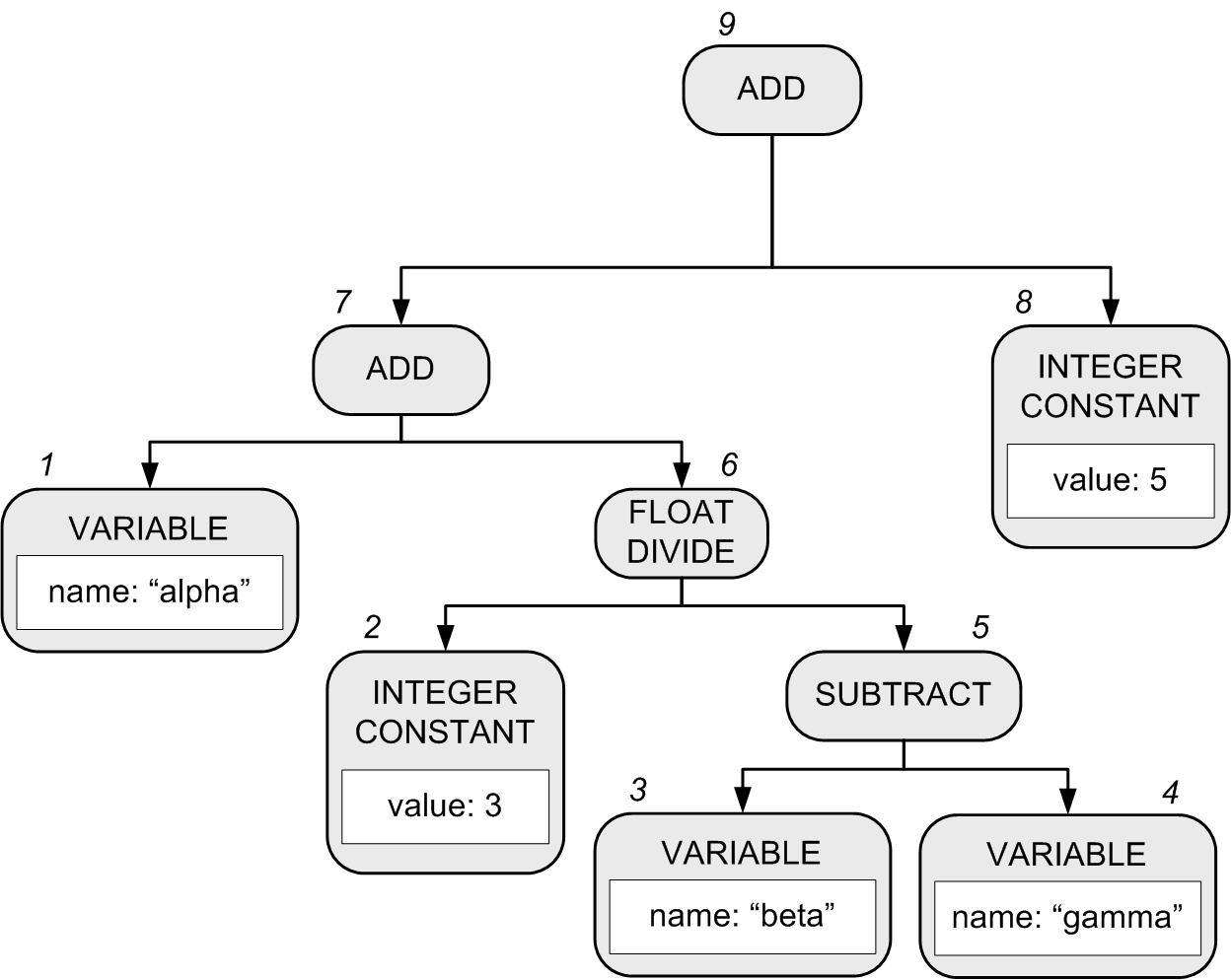 1 fload_0
2 ldc  3.0
3 fload_1
4 fload_2
5 fsub
6 fdiv
7 fadd
8 ldc  5.0
9 fadd
alpha + 3/(beta - gamma) + 5
28
Classes Containing Visit Methods
Semantic checking (front end)
frontend.Semantics

Execution (backend interpreter)
backend.interpreter.Executor

Conversion (backend language convertor)
backend.converter.Converter

Compiler (backend compiler)
backend.compiler.Compiler
The visit methods all visit
the same parse tree!
Pass 2
Pass 3
Pass 3
Pass 3
29
Compare Integer Values
Jasmin has a set of instructions each of which pop off the top two integer values from the operand stack, compare them, and then branch if the comparison is true.
30
Compare Integer Values, cont’d
The two values are popped off the operand stack.
[TOS] is the value at the top of the stack.
[TOS-1] is the value just under the one at the top of the stack.
31
Compare Integer Values, cont’d
You can also pop off only the single integer value at the top of the operand stack, compare it to 0, and then branch if the comparison is true.





The top value is popped off the stack.
32
Compare Values of Other Datatypes
Instructions lcmp, fcmp, and dcmp compare two long, float, or double values at the top of the operand stack.

Each pops off the top two values, compares them, and then pushes the integer value -1, 0, or 1 back onto the operand stack.
If  [TOS-1] <   [TOS], push -1.
If  [TOS-1] == [TOS], push 0.
If  [TOS-1] >   [TOS], push 1.

Then use instructions iflt, ifeq, or ifgt to test for the -1, 0, or 1.
33